Создание интерактивной карты города Реж
Команда: Солнышко++
Команда
Буравов Андрей Александрович
Савеня Владислав Владимирович
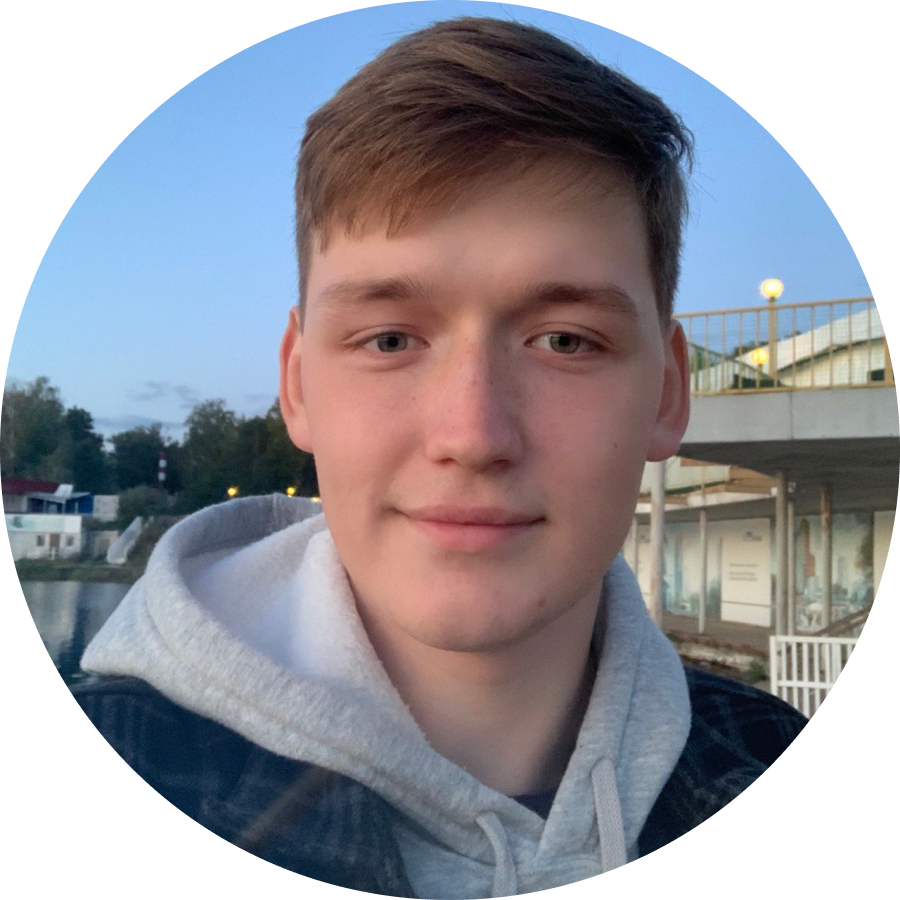 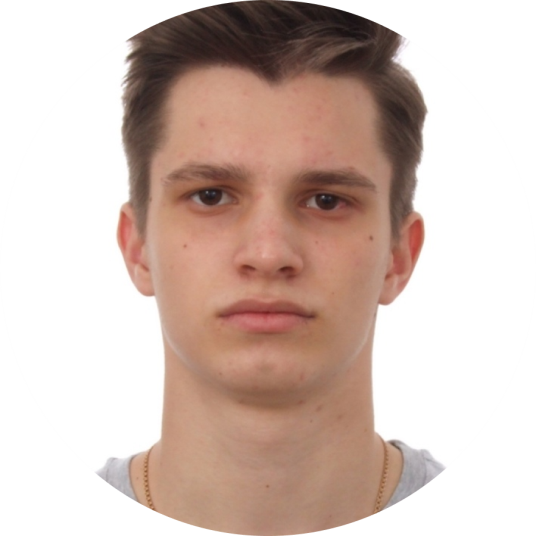 Тимлид, дизайнер
Аналитик, программист
2
«Создание интерактивной карты города Реж»  Участники: Савеня Владислав Владимирович и Буравов Андрей Александрович
Идея проекта
Создать приложение – интерактивную карту города Реж, на которой будут отмечены достопримечательности, места для ночлега, точки общепита, а также исторические факты об этом городе.
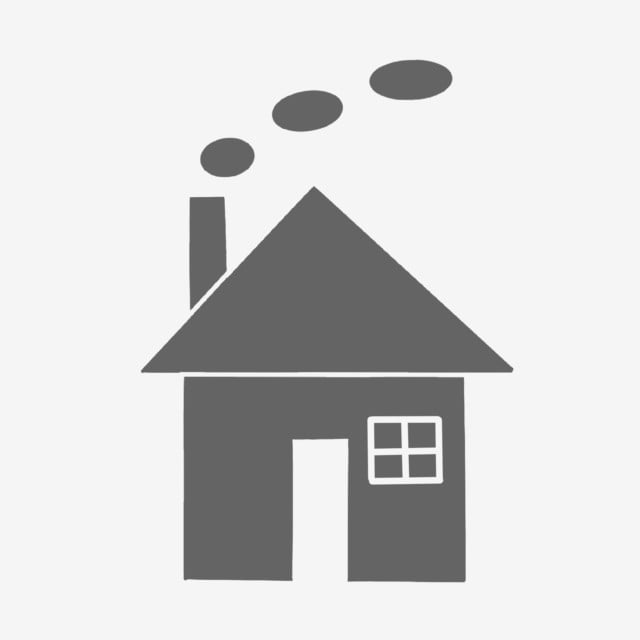 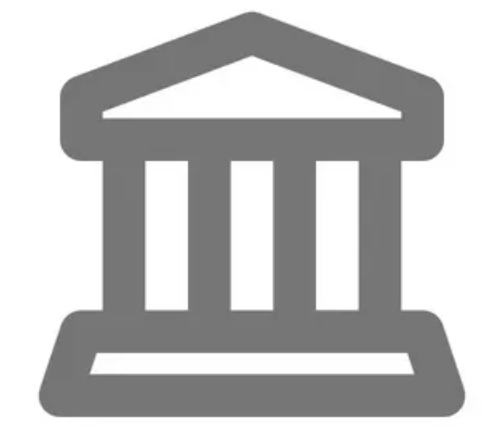 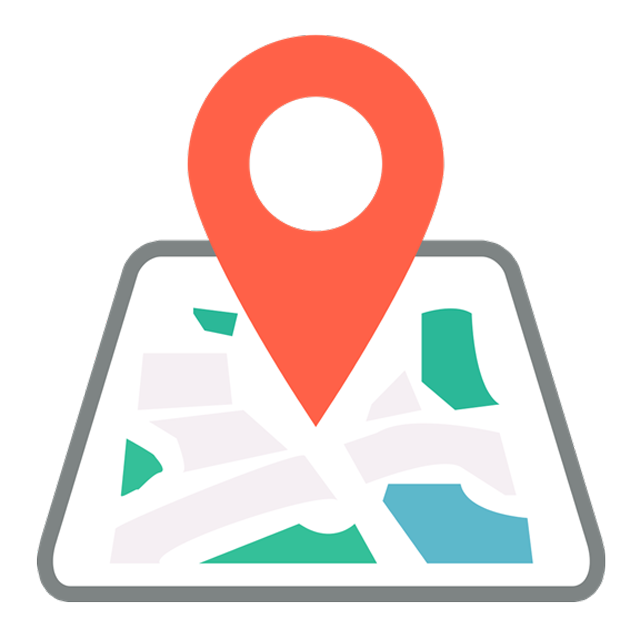 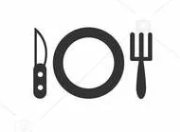 3
«Создание интерактивной карты города Реж»  Участники: Савеня Владислав Владимирович и Буравов Андрей Александрович
Целевая аудитория
Люди в любом возрасте, которые живут в городе Реж или приезжают в Реж в  командировки, к родственникам или по другим причинам
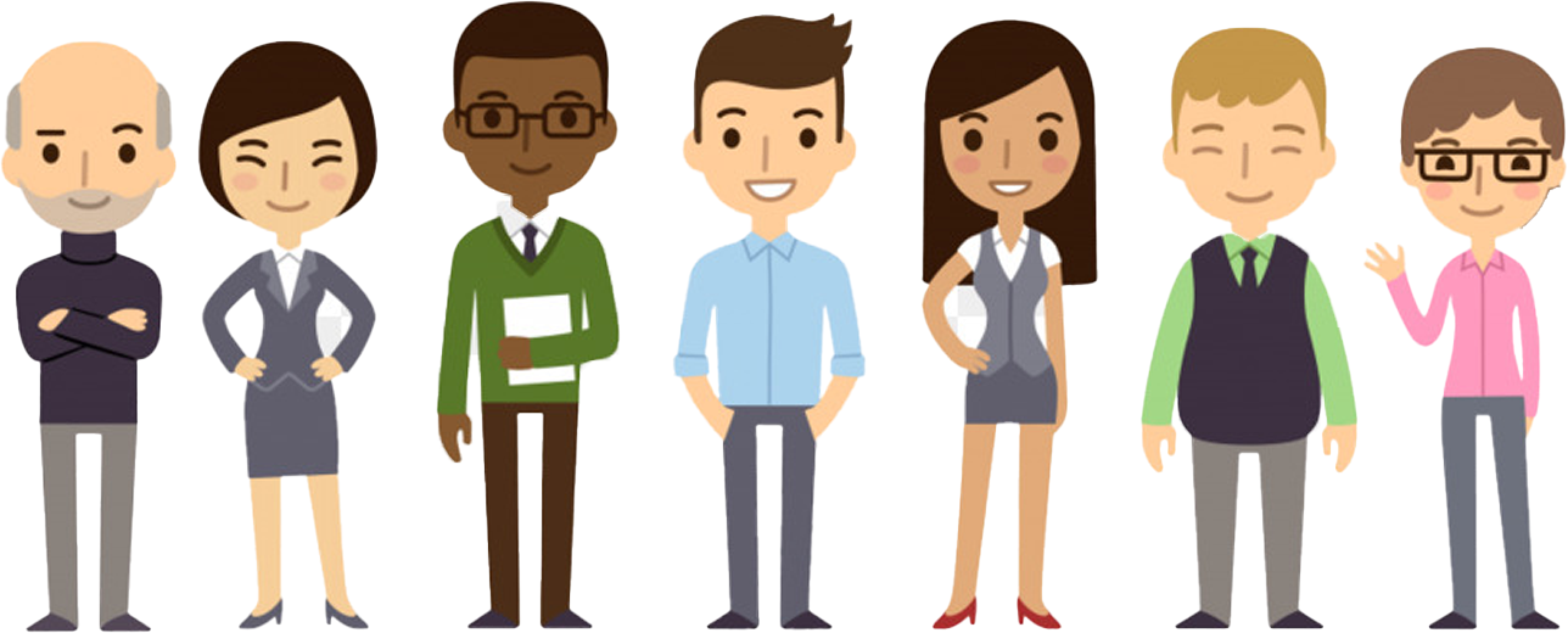 4
«Создание интерактивной карты города Реж»  Участники: Савеня Владислав Владимирович и Буравов Андрей Александрович
Анализ конкурентов
Яндекс.Карты: 
Возможность проложить варианты маршрутов для поездки на автомобиле,     общественном транспорте и пешей прогулки.
Можно проверить наличие пробок на дороге.
Просмотреть фотографии улиц. 
Возможность использования без необходимости подключения к сети интернет.
2ГИС:
Можно устанавливать дополнительные модули.
Частые обновления приложения.
Весь потенциал проекта раскрывается в «больших» городах.
Стабильная работа приложения.
Построение маршрутов осуществляется с учетом маршрута общественного транспорта для более быстрого перемещения к пункту и объезду пробок.
5
«Создание интерактивной карты города Реж»  Участники: Савеня Владислав Владимирович и Буравов Андрей Александрович
Цель проекта и задачи
Цель проекта
Создать приложения, которое помогает в подробном изучении города Реж, а также имеющее все необходимые объекты для комфортного туризма.
Задачи проекта
Выявить недостатки существующих интерактивных карт
Собрать информацию о городе Реж для справочной информации в приложении
Разработать макет карты
Создать персонажа для перемещения по карте
Выбрать среду разработки приложения
Разработать приложение
6
«Создание интерактивной карты города Реж»  Участники: Савеня Владислав Владимирович и Буравов Андрей Александрович
Предлагаемое решение
Проблема
Недостаток необходимой информации для туризма в малоизвестных городах в уже существующих интерактивных картах.

Пути решения проблемы
Создать карту с индивидуальным дизайном, которая отличается от наших аналогов.
Применить новый способ взаимодействия между пользователем и устройством.
Добавить на карту необходимые объекты для облегчения туризма по 	 городу (места остановок, общепита, достопримечательностей) .
Добавить описание достопримечательностей.
7
«Создание интерактивной карты города Реж»  Участники: Савеня Владислав Владимирович и Буравов Андрей Александрович
Требования к продукту
Интерфейс должен быть простым.
Наличие достаточной информации о достопримечательностях.
 Управление героем должно происходить с помощью кнопок на клавиатуре / джойстика на экране мобильного устройства.
Приложение должно иметь меню с описанием сути приложения.
8
«Создание интерактивной карты города Реж»  Участники: Савеня Владислав Владимирович и Буравов Андрей Александрович
Технологический стек
Figma
Adobe Photoshop
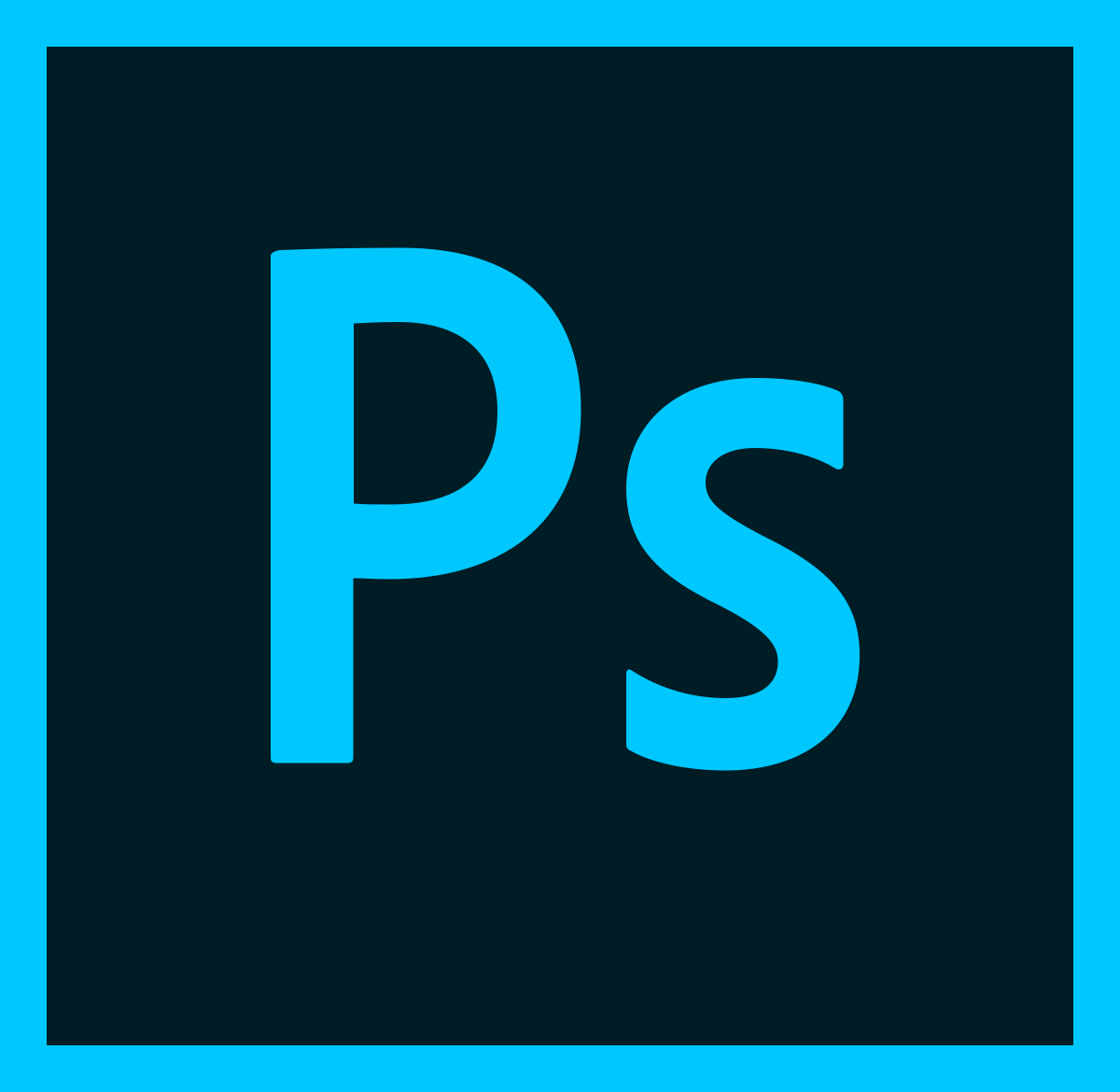 Платформа для создания макета меню и карточек с информацией
Платформа для создания макета карты
Unity Engine
MS Visual Studio
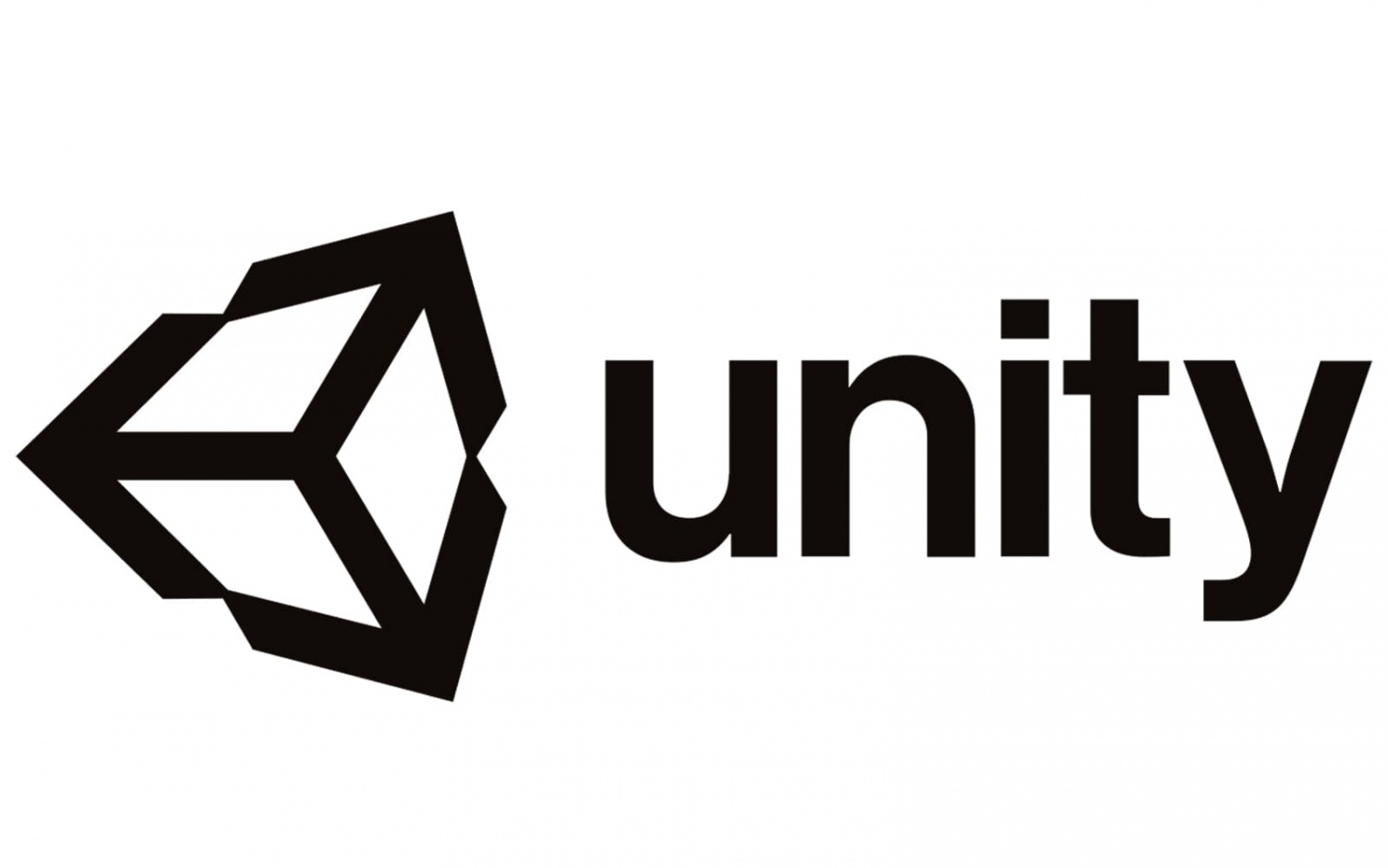 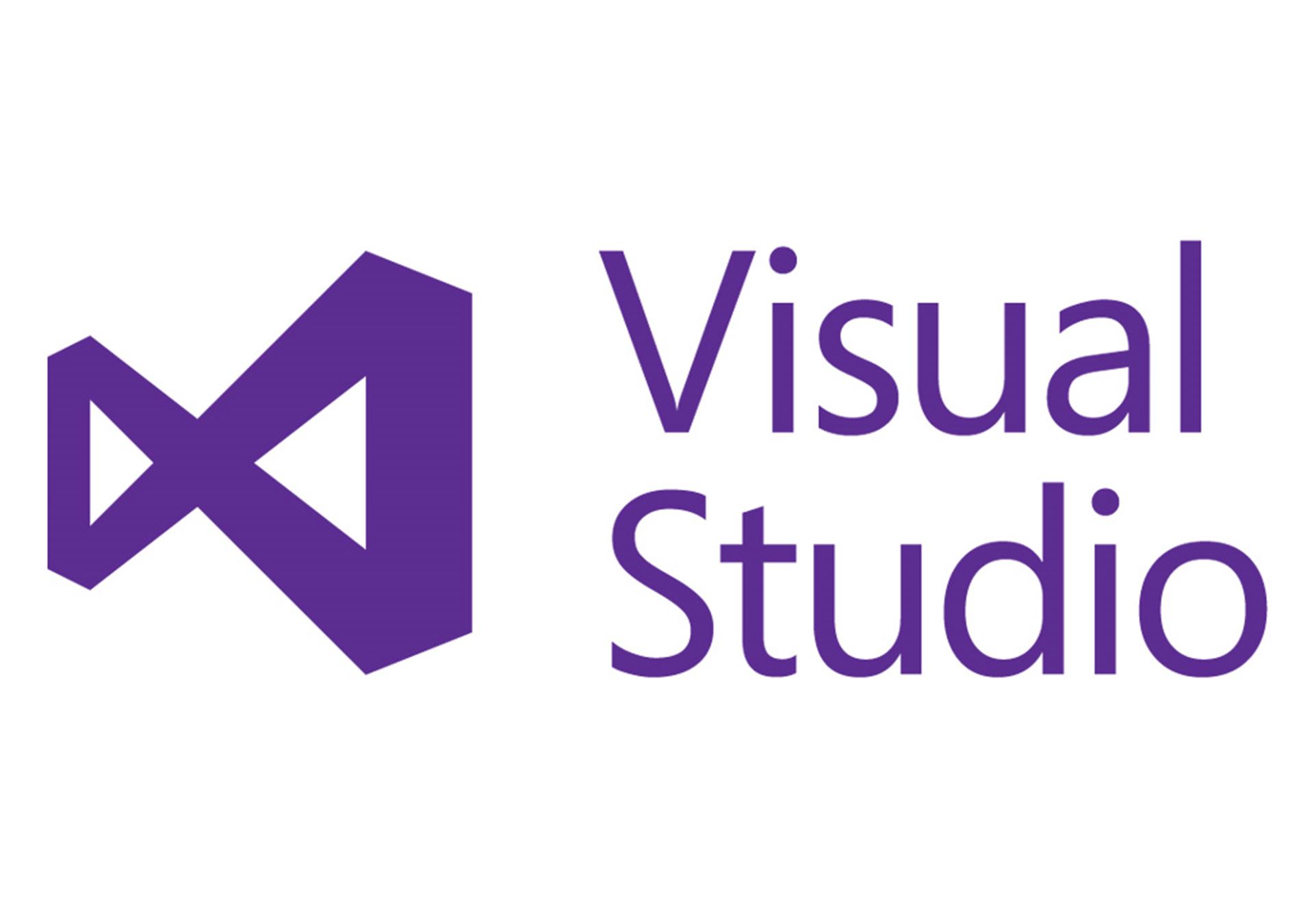 Платформа для разработки приложения
Платформа для работы с кодом
«Создание интерактивной карты города Реж»  Участники: Савеня Владислав Владимирович и Буравов Андрей Александрович
9
Реализация проекта
Версия для компьютера
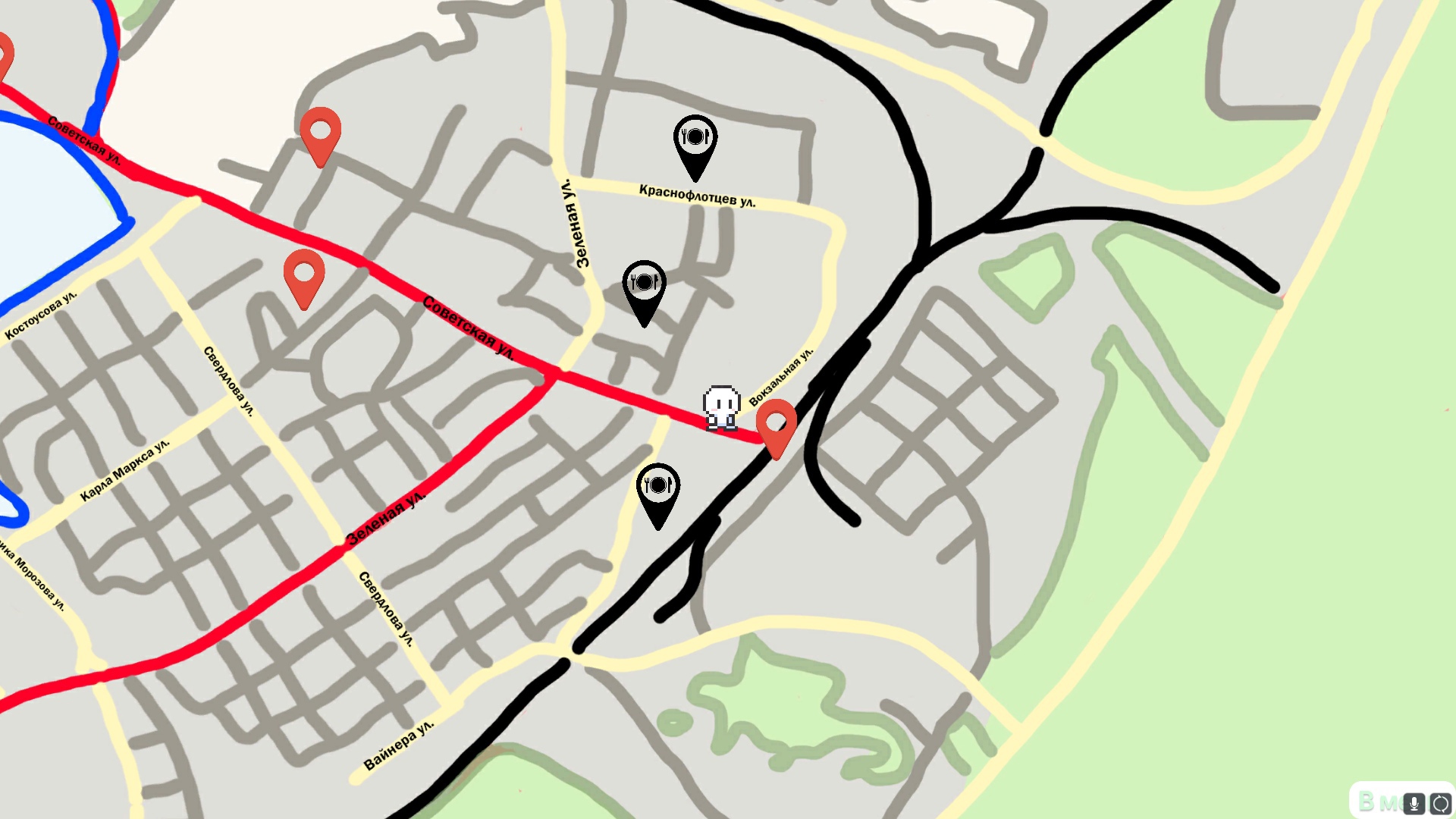 Мобильная версия
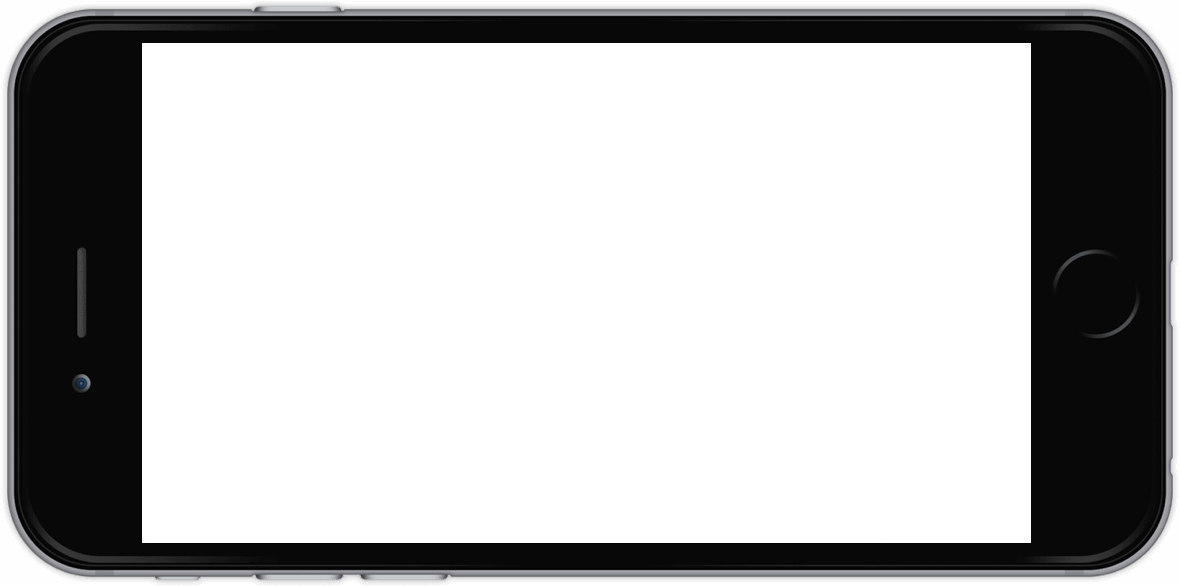 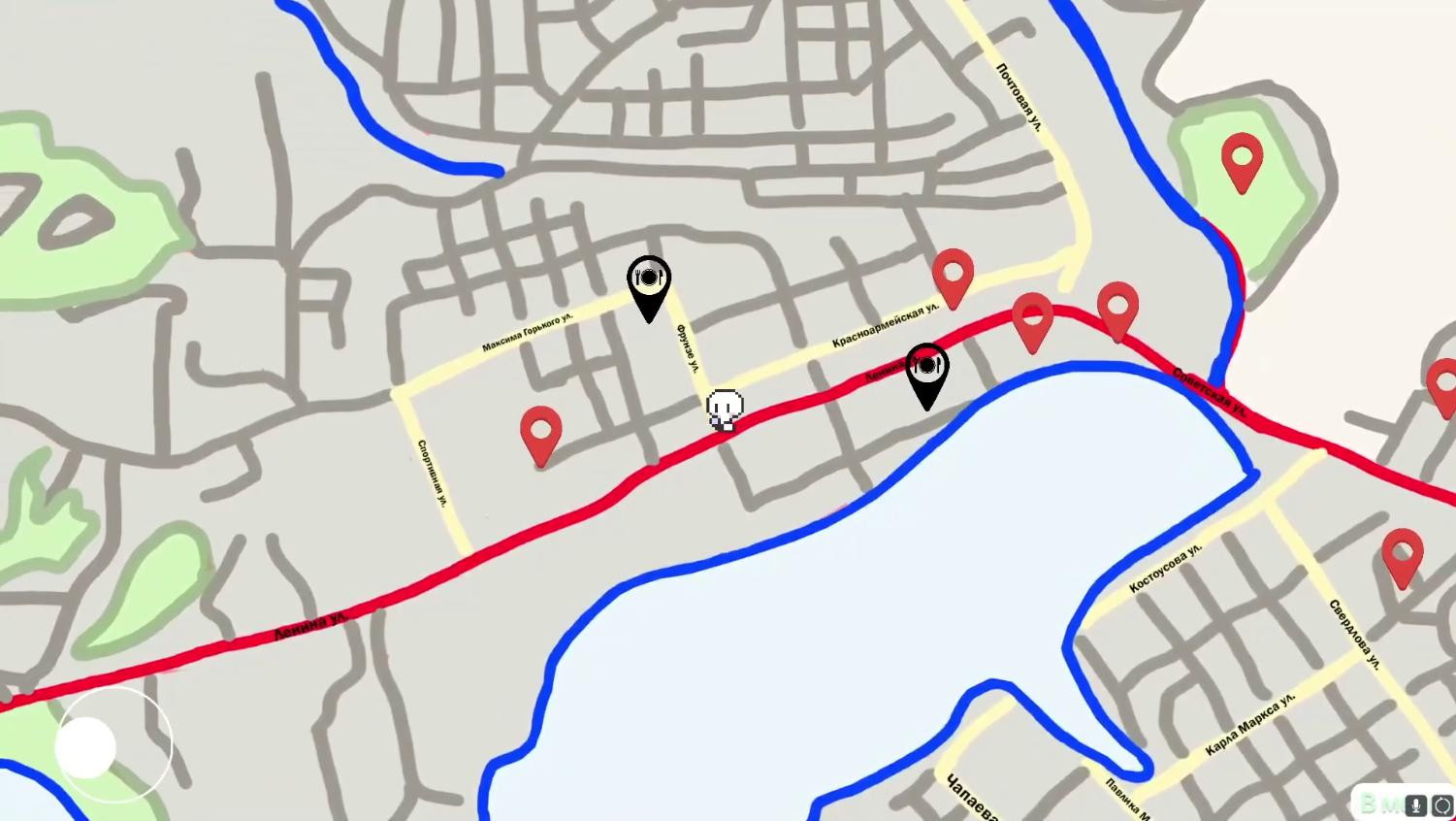 10
«Создание интерактивной карты города Реж»  Участники: Савеня Владислав Владимирович и Буравов Андрей Александрович
Заключение
Недостаток существующих интерактивных карт – отсутствие достаточного количества информации о малоизвестных объектах. 
Из разных источников мы собрали информацию о городе Реж. 
Вручную создали макет карты города Реж.
Создали персонажа для перемещения по карте.
Для создания приложения использовали такие платформы, как: Unity Engine, Adobe Photoshop, MS Visual Studio, Figma.
Создали приложение – интерактивную карту города Реж с возможностью перемещаться по ней, управляя персонажем, и посещать различные места.
11
«Создание интерактивной карты города Реж»  Участники: Савеня Владислав Владимирович и Буравов Андрей Александрович
Спасибо за внимание!
Тема работы: Создание интерактивной карты города Реж
Название команды: Солнышко++
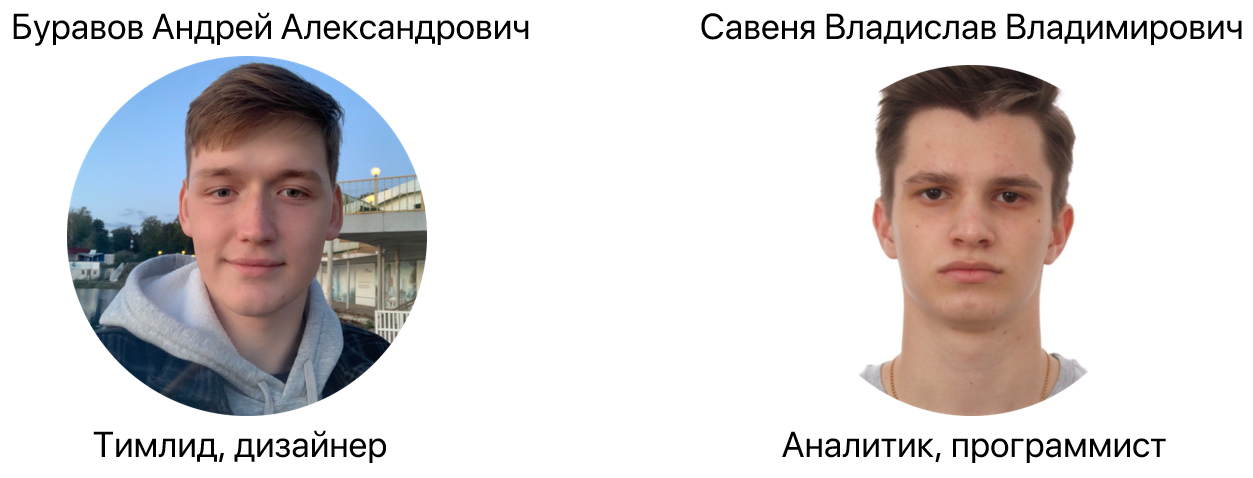 https://vk.com/aburavov
https://vk.com/id667811354
12
«Создание интерактивной карты города Реж»  Участники: Савеня Владислав Владимирович и Буравов Андрей Александрович
QR код на приложение
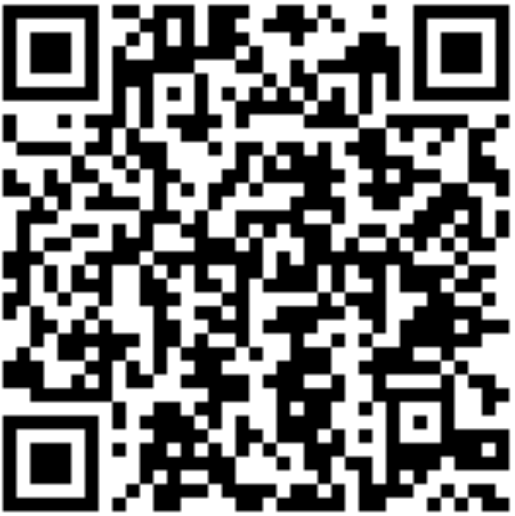 13
«Создание интерактивной карты города Реж»  Участники: Савеня Владислав Владимирович и Буравов Андрей Александрович
Видео
14
«Создание интерактивной карты города Реж»  Участники: Савеня Владислав Владимирович и Буравов Андрей Александрович